Figure 2-5: 3GPP User Plane CCSDS Adaptation profile: DTN/BP End-to-End
Ground Mission Network
Space Vehicle/Infrastructure Network
3GPP RAN (OFDM/OFDMA)
CCSDS RF RAN (AOS, Prox-1, USLP)
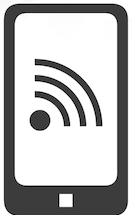 BP Routers  / Space Link
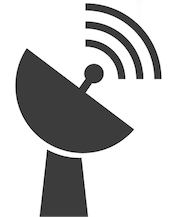 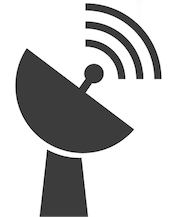 BP Routing Domain (BP RD)
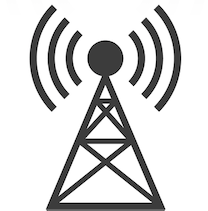 IP Routing Domain (IP RD1)
IP Routing Domain (IP RD2)
Packet Gateway P-GW
Serving Gateway S-GW
Packet Data 
Network PDN
3GPP UE
Space User Node
3GPP eNB/gNB
Space Vehicle CCSDS Gateway
Ground Segment IP Network Router
Mission Workstation
Ground Station CCSDS Gateway
S5/S8
SGi
LTE-Uu
S1-U
One BP Routing Domain, using two separate underlying IP Routing Domains (RD) as “logical link layer"
BP provides end-to-end network layer reliability
As shown all devices use BP, and BP provides end-to-end network flows
The two IP RD’s are separate, use separate IP addresses, and do not directly connect one to the other at the IP layer
May use IP locally (may transfer IP traffic require a protocol matching, store & forward gateway to connect via BP/DTN)
Figure 2-6: IEEE 802.11 Wi-Fi CCSDS Adaptation profile: DTN/BP End-to-End
Space Vehicle/Infrastructure Network
Ground Mission Network
IEEE 802.11 Wi-Fi RAN
CCSDS Space Link (AOS, Prox-1, USLP)
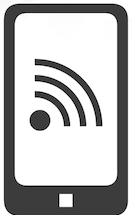 BP Routers / Space Link
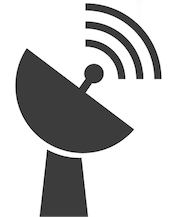 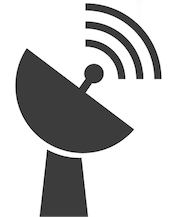 BP Routing Domain (BP RD)
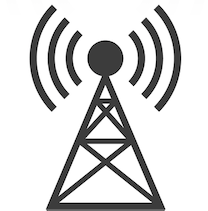 IP Routing Domain (IP RD1)
IP Routing Domain (IP RD2)
802.11 Wi-Fi 
Space User Node
Space Segment Wi-Fi Access Point
Space Vehicle CCSDS Gateway
Mission Workstation
Ground Segment IP Network Router
Space Segment IP Network Router
Ground Station CCSDS Gateway
One BP Routing Domain, using two separate underlying IP Routing Domains (RD) as “logical link layer”.
-    BP provides end-to-end network layer reliability
As shown, all devices use BP, and BP provides end-to-end network flows
The two IP RD’s are separate, use separate IP addresses, and do not directly connect one to the other
May use IP locally (require a protocol matching, store & forward gateway to connect via BP/DTN)
Figure 2-7: 3GPP User Plane CCSDS Adaptation profile: IP Over CCSDS, only good for near Earth deployments
Ground Mission Network
Space Vehicle/Infrastructure Network
3GPP RAN (OFDM/OFDMA)
CCSDS RF RAN (AOS, Prox-1, USLP)
IP Routing Domain (RD)
IP over CCSDS 
Space Link
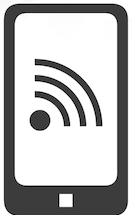 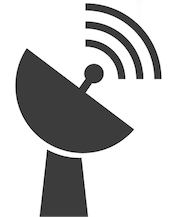 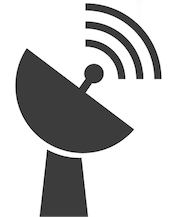 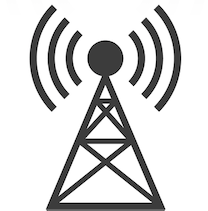 Packet Gateway P-GW
Serving Gateway S-GW
Packet Data 
Network PDN
3GPP UE
Space User Node
3GPP eNB/gNB
Space Vehicle CCSDS Gateway
Ground Segment IP Network Router
Mission Workstation
Ground Station CCSDS Gateway
S5/S8
SGi
LTE-Uu
S1-U
A single IP Routing Domain (RD) running IP end to end over CCSDS space link
	- Only good for near Earth, short RTLT deployments
TCP provides end-to-end reliability
Figure 2-8: IEEE 802.11 Wi-Fi CCSDS Adaptation profile: IP-over-CCSDS (near-Earth)
Space Vehicle/Infrastructure Network
Ground Mission Network
IEEE 802.11 Wi-Fi RAN
CCSDS Space Link (AOS, Prox-1, USLP)
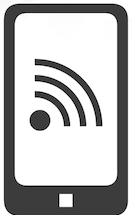 IP Routing Domain (RD)
IP over CCSDS 
Space Link
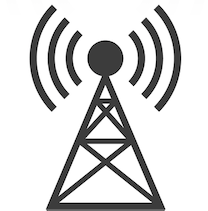 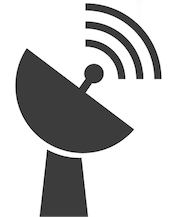 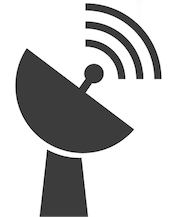 802.11 Wi-Fi 
Space User Node
Space Segment Wi-Fi Access Point
Space Vehicle CCSDS Gateway
Mission Workstation
Ground Segment IP Network Router
Space Segment IP Network Router
Ground Station CCSDS Gateway
A single IP Routing Domain (RD) running IP end to end over CCSDS space link
	- Only good for near Earth, short RTLT deployments
TCP gives end-to-end reliability
IEEE 802.11 Wi-Fi CCSDS Adaptation profile
BP for long haul links, TCP/IP requires BP Store & Forward Gateway
Maybe just say “Gateways” (plural) here – the red bubble shows two instances of a TCP-to-BP gateway.
Space Vehicle/Infrastructure Network
Ground Mission Network
IEEE 802.11 Wi-Fi RAN
CCSDS Space Link (AOS, Prox-1, USLP)
BP / Space Link Store & Forward Gateway
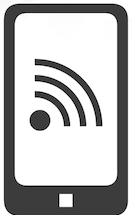 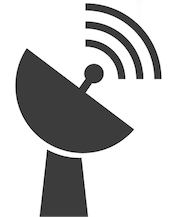 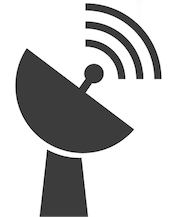 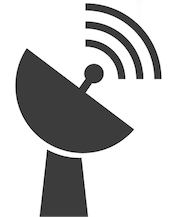 TCP/IP to BP Store & Forward Gateway
TCP/IP to BP Store & Forward Gateway
IP Routing Domain (RD1)
IP Routing Domain (RD2)
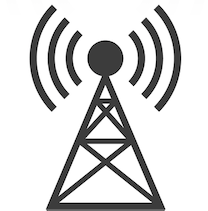 BP & CLA
BP & CLA
802.11 Wi-Fi 
Space User Node
Space Segment Wi-Fi Access Point
Space Vehicle CCSDS Gateway
Mission Workstation
Ground Segment IP Network Router
Space Segment IP Network Router
Ground Station CCSDS Gateway
Two (or more) separate IP Routing Domains (RD) running IP within their bounds, but using a BP Store & Forward Gateway over CCSDS space link
The Gateway does a limited amount of “protocol matching” for those kinds of flows it is programmed to handle
Cannot support IP end-to-end semantics
Good for deep space deployments
The Blue RD and the Green RD cannot use IP to route data
Gateway using BP over LTP provides end-to-end, store & forward reliability, but does not support TCP semantics
Good for deployments with long delays and/or interruptions on the space link.

Gateway converting TCP to BP provides end-to-end reliability (piecewise, CAVEAT BPv7 and custody transfer)

Store-and-forward latency (or just latency) across space link may break applications.